SOURCE OF STORMS
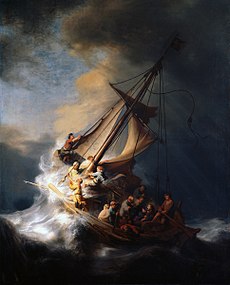 OUR DISOBEDIENCE
OTHERS DISOBEDIENCE
OUR OBEDIENCE
CALMING THE STORMS OF LIFE
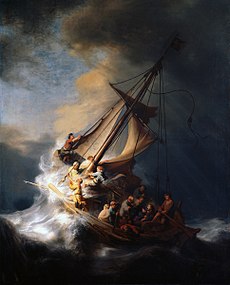 CORRECT US
CONSTRUCT US
CONNECT US
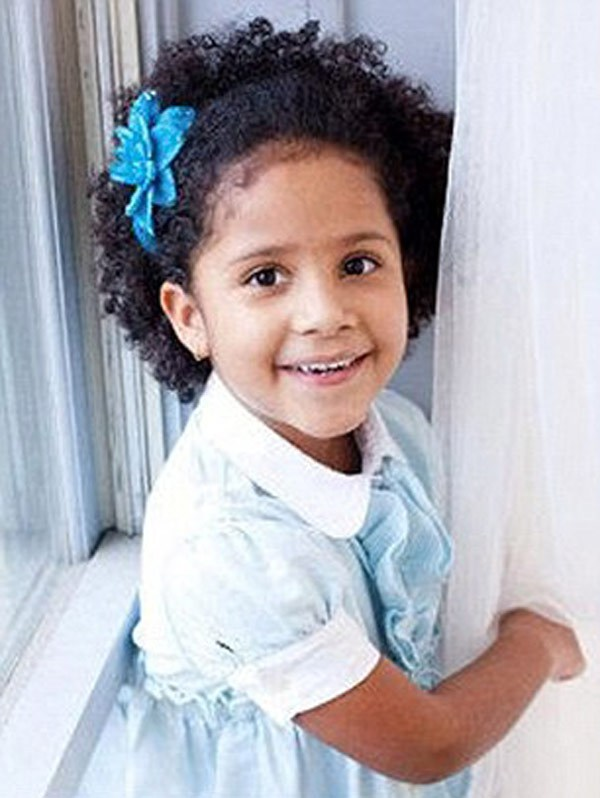